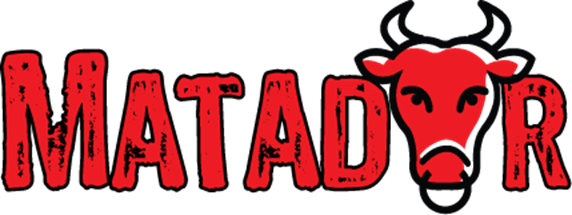 What is Matador?Matador Pre-Emerge herbicide for grass & broadleaf weed control offers 3 Modes of Action providing a leading strategy for weed control and resistance management for soybeans.
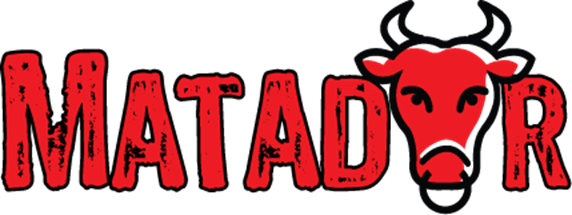 Positioning
Benefits
3 Active Ingredients in One Product

Flexible application timing:  PPI, Pre-plant, Pre-emerge

May tank-mix your burndown program with Matador for one pass convenience
Multiple modes of action for performance and resistance management
Convenient application timing for growers or custom application

State of the art formulation
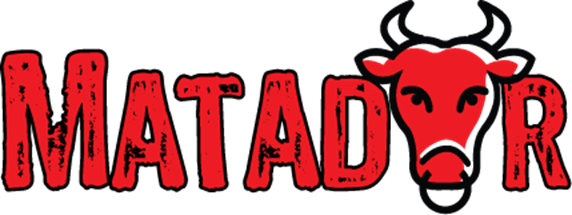 Performance Components of Matador
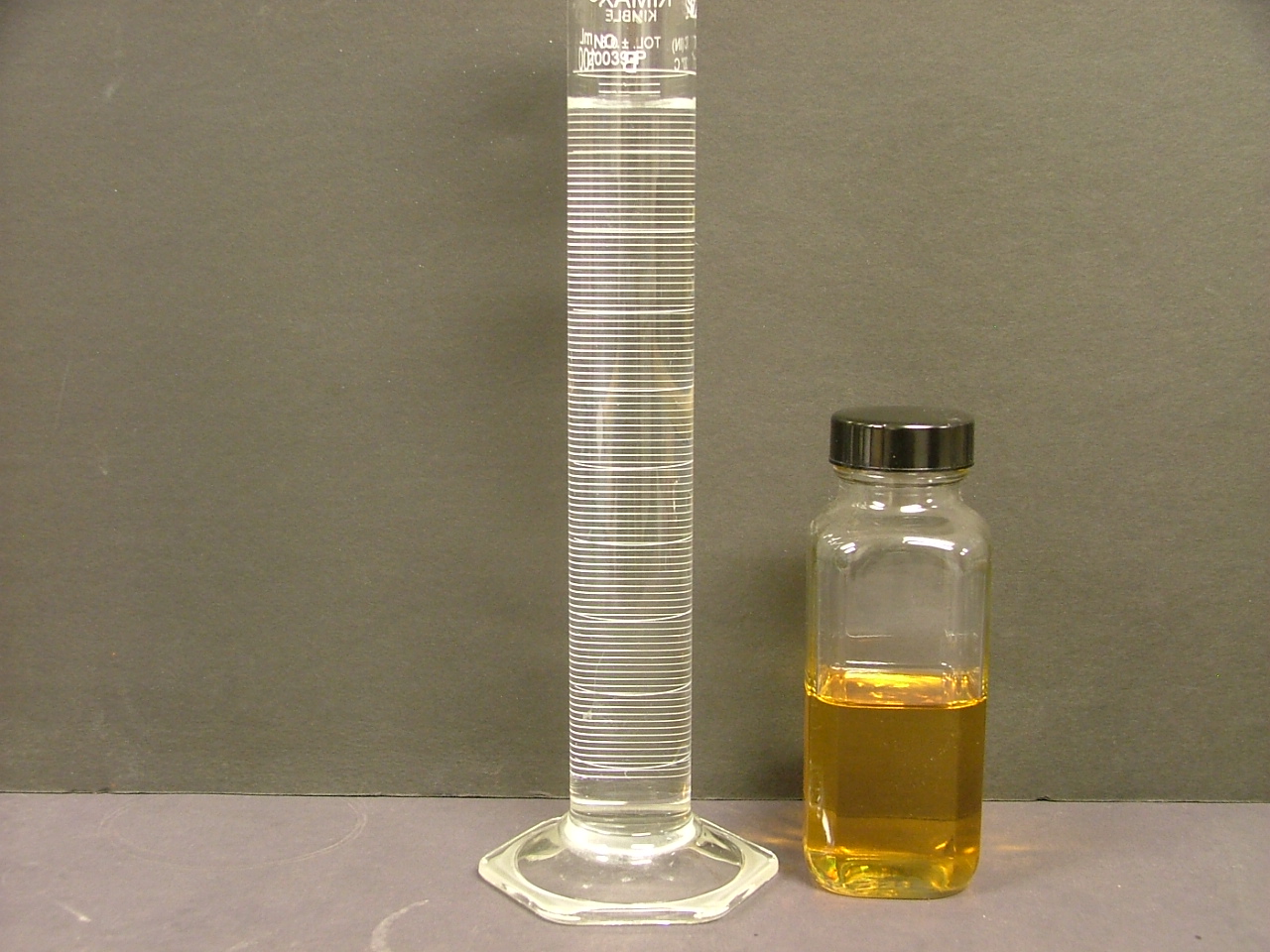 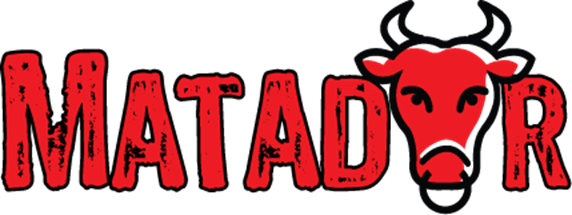 The Science Behind Matador   Our Formulation Technology
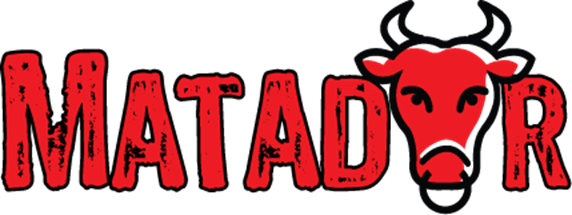 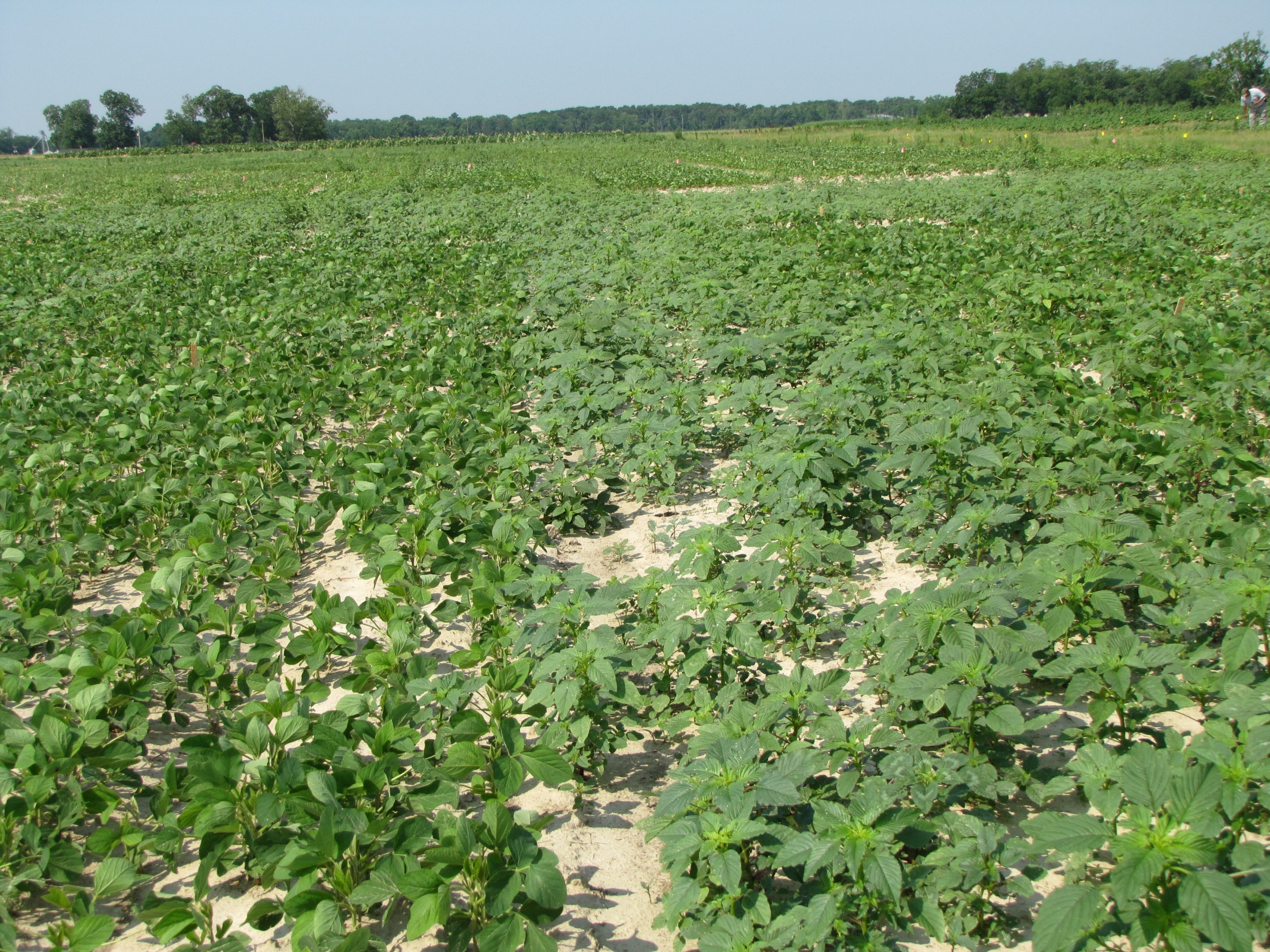 The Science of Matador
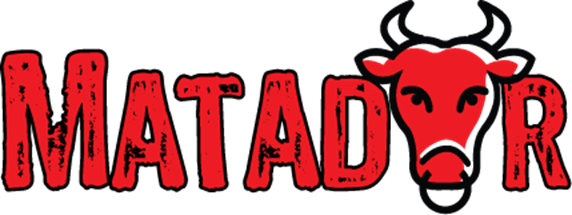 Check